Lietuvos ateities planavimo strategijos: kaip sukurti sumanią bendruomenę
Efektyvumas viešajame sektoriuje, MRU, 2015 m gegužės 7 d,
Lietuvos ateities planavimo strategijos: kaip sukurti sumanią bendruomenę
2
2015.05.07
Dr. Egidijus Vareikis
Lietuvos ateities planavimo strategijos: kaip sukurti sumanią bendruomenę
3
5/7/2015
Dr. Egidijus Vareikis
Lietuvos ateities planavimo strategijos: kaip sukurti sumanią bendruomenę
4
5/7/2015
Dr. Egidijus Vareikis
Lietuvos ateities planavimo strategijos: kaip sukurti sumanią bendruomenę
5
„Reikšminiai žodžiai“ įvairių šalių strategijose:

Lietuviai – sumanumas
Latviai – identitetas
Estai – sveika aplinka
Lenkai – technologijos
Suomiai – komfortas...
5/7/2015
Dr. Egidijus Vareikis
Lietuvos ateities planavimo strategijos: kaip sukurti sumanią bendruomenę
6
5/7/2015
Dr. Egidijus Vareikis
LIETUVOS UŽSIENIO POLITIKA
7
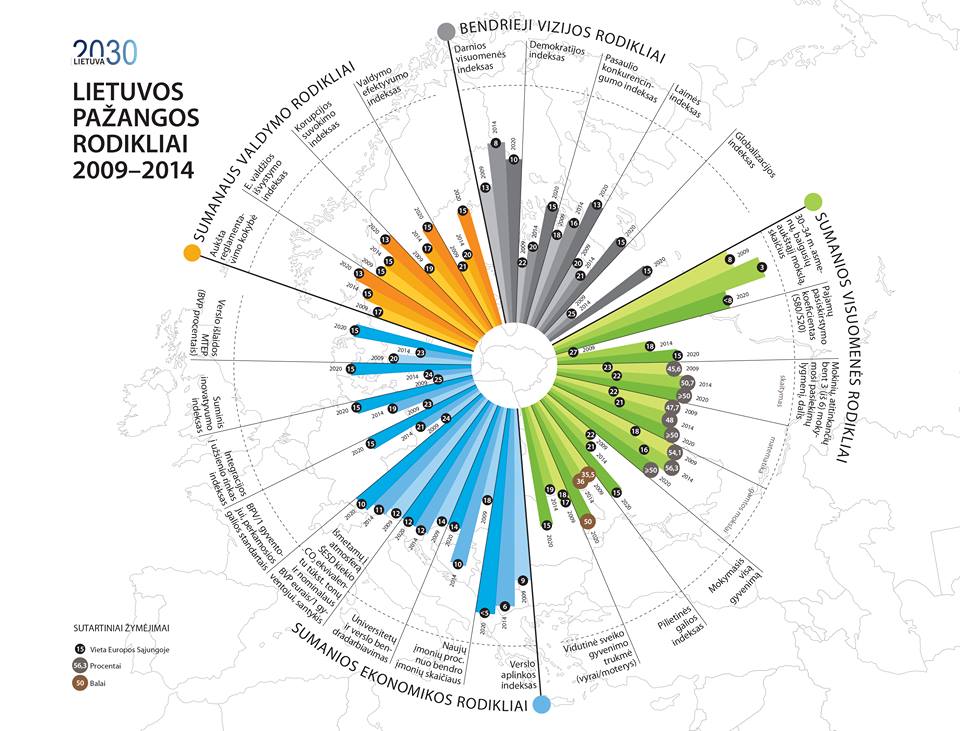 5/7/2015
Dr. Egidijus VAREIKIS, Lithuania
Lietuvos ateities planavimo strategijos: kaip sukurti sumanią bendruomenę
8
5/7/2015
Dr. Egidijus Vareikis
Lietuvos ateities planavimo strategijos: kaip sukurti sumanią bendruomenę
9
Oficialios strategijos turi dvi (tris) savybes, kurios daro jas niekinėmis:


Pirma: jos privalo būti optimistinės

Antra: jos privalo būti politiškai korektiškos

(Trečia: jos ignoruoja dvasinius/moralinius raidos aspektus)
5/7/2015
Dr. Egidijus Vareikis
Lietuvos ateities planavimo strategijos: kaip sukurti sumanią bendruomenę
10
Sumani visuomenė – laiminga visuomenė, kurioje siekiama didesnio asmeninio ir ekonominio saugumo ir veiklumo, tolygesnio pajamų pasiskirstymo, švarios aplinkos, užtikrinama socialinė ir politinė įtrauktis, sudaromos plačios galimybės mokytis ir tobulinti savo gebėjimus, siekti geros žmonių sveikatos.
5/7/2015
Dr. Egidijus Vareikis
Lietuvos ateities planavimo strategijos: kaip sukurti sumanią bendruomenę
11
Veikli visuomenė: savarankiška, sveika, savimi pasitikinti, kūrybinga ir iniciatyvi
5/7/2015
Dr. Egidijus Vareikis
Lietuvos ateities planavimo strategijos: kaip sukurti sumanią bendruomenę
12
Solidari visuomenė: susitelkusi, save gerbianti, jaučianti atsakomybę už bendrą likimą, jos narių tarpusavio bendrystė paremta „Globalios Lietuvos“ idėja
5/7/2015
Dr. Egidijus Vareikis
Lietuvos ateities planavimo strategijos: kaip sukurti sumanią bendruomenę
13
Besimokanti visuomenė: moderni ir dinamiška, pasirengusi ateities iššūkiams ir gebanti veikti nuolat kintančiame pasaulyje
5/7/2015
Dr. Egidijus Vareikis
Lietuvos ateities planavimo strategijos: kaip sukurti sumanią bendruomenę
14
5/7/2015
Dr. Egidijus VAREIKIS, Lithuania
Lietuvos ateities planavimo strategijos: kaip sukurti sumanią bendruomenę
15
5/7/2015
Dr. Egidijus VAREIKIS, Lithuania
Lietuvos ateities planavimo strategijos: kaip sukurti sumanią bendruomenę
16
5/7/2015
Dr. Egidijus VAREIKIS, Lithuania
Lietuvos ateities planavimo strategijos: kaip sukurti sumanią bendruomenę
17
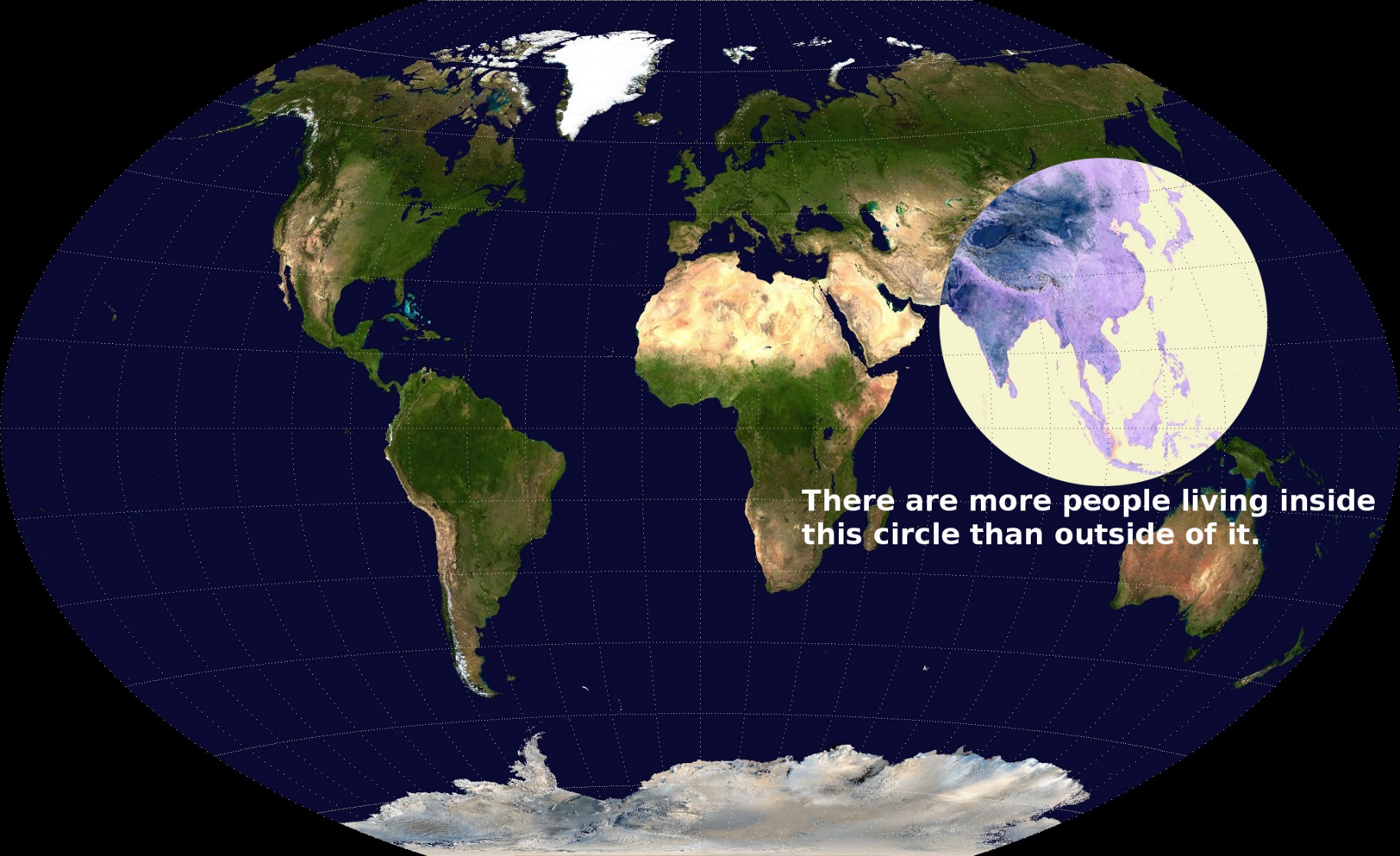 5/7/2015
Dr. Egidijus VAREIKIS, Lithuania
Lietuvos ateities planavimo strategijos: kaip sukurti sumanią bendruomenę
18
5/7/2015
Dr. Egidijus VAREIKIS, Lithuania
Lietuvos ateities planavimo strategijos: kaip sukurti sumanią bendruomenę
19
5/7/2015
Dr. Egidijus Vareikis
Lietuvos ateities planavimo strategijos: kaip sukurti sumanią bendruomenę
20
5/7/2015
Dr. Egidijus Vareikis
Lietuvos ateities planavimo strategijos: kaip sukurti sumanią bendruomenę
21
5/7/2015
Dr. Egidijus Vareikis
Lietuvos ateities planavimo strategijos: kaip sukurti sumanią bendruomenę
22
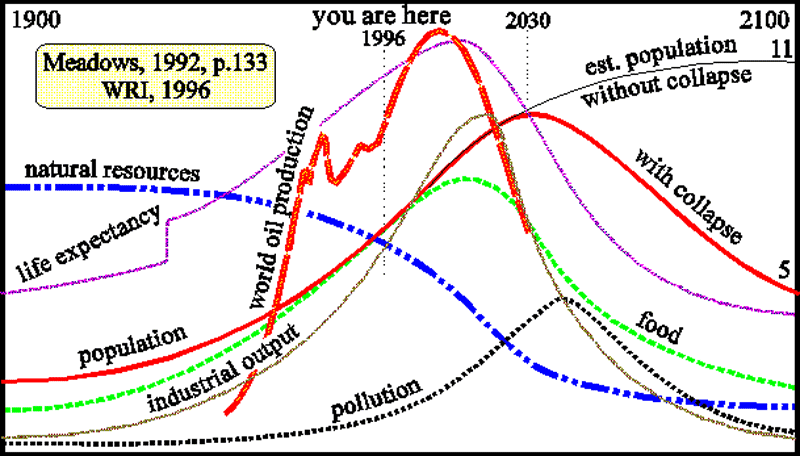 5/7/2015
Dr. Egidijus VAREIKIS, Lithuania
Lietuvos ateities planavimo strategijos: kaip sukurti sumanią bendruomenę
23
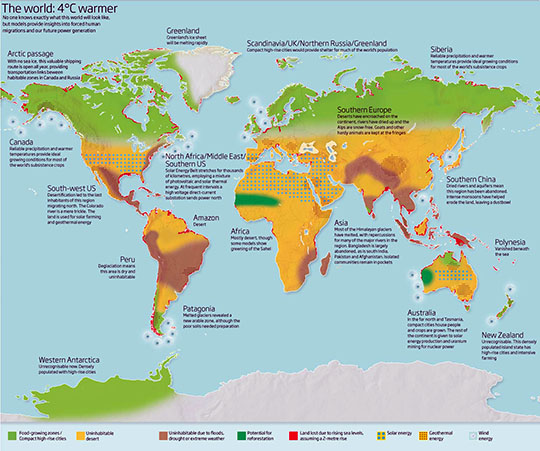 5/7/2015
Dr. Egidijus VAREIKIS, Lithuania
Lietuvos ateities planavimo strategijos: kaip sukurti sumanią bendruomenę
24
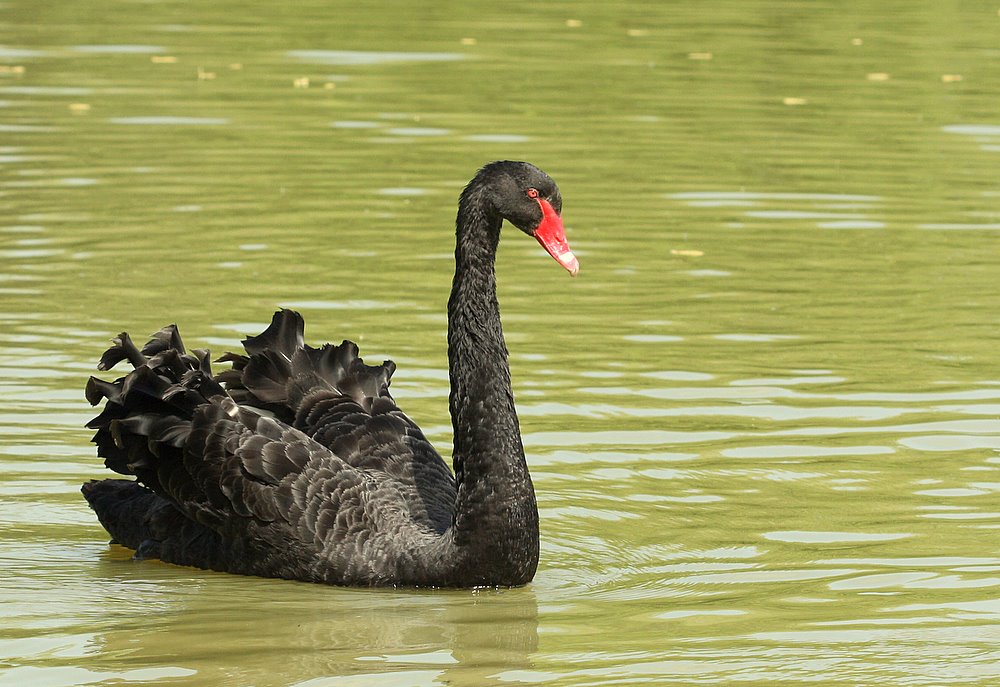 5/7/2015
Dr. Egidijus VAREIKIS, Lithuania
Lietuvos ateities planavimo strategijos: kaip sukurti sumanią bendruomenę
25
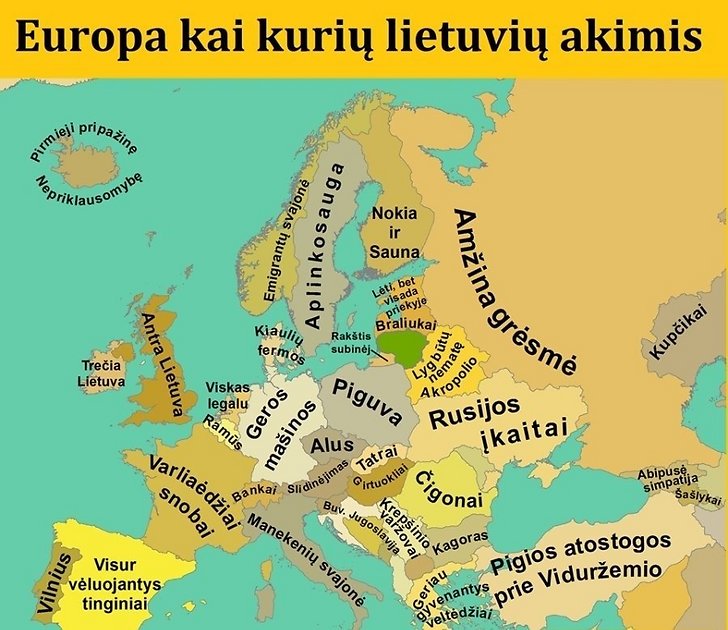 5/7/2015
Dr. Egidijus VAREIKIS, Lithuania
Lietuvos ateities planavimo strategijos: kaip sukurti sumanią bendruomenę
26
Ko reikia Lietuvai iki laimės?
1
2
3
4
5
5/7/2015
Dr. Egidijus VAREIKIS, Lithuania
Lietuvos ateities planavimo strategijos: kaip sukurti sumanią bendruomenę
27
Ačiū jums

Egvare@lrs.lt
5/7/2015
Dr. Egidijus VAREIKIS, Lithuania
Lietuvos ateities planavimo strategijos: kaip sukurti sumanią bendruomenę
28
5/7/2015
Dr. Egidijus Vareikis